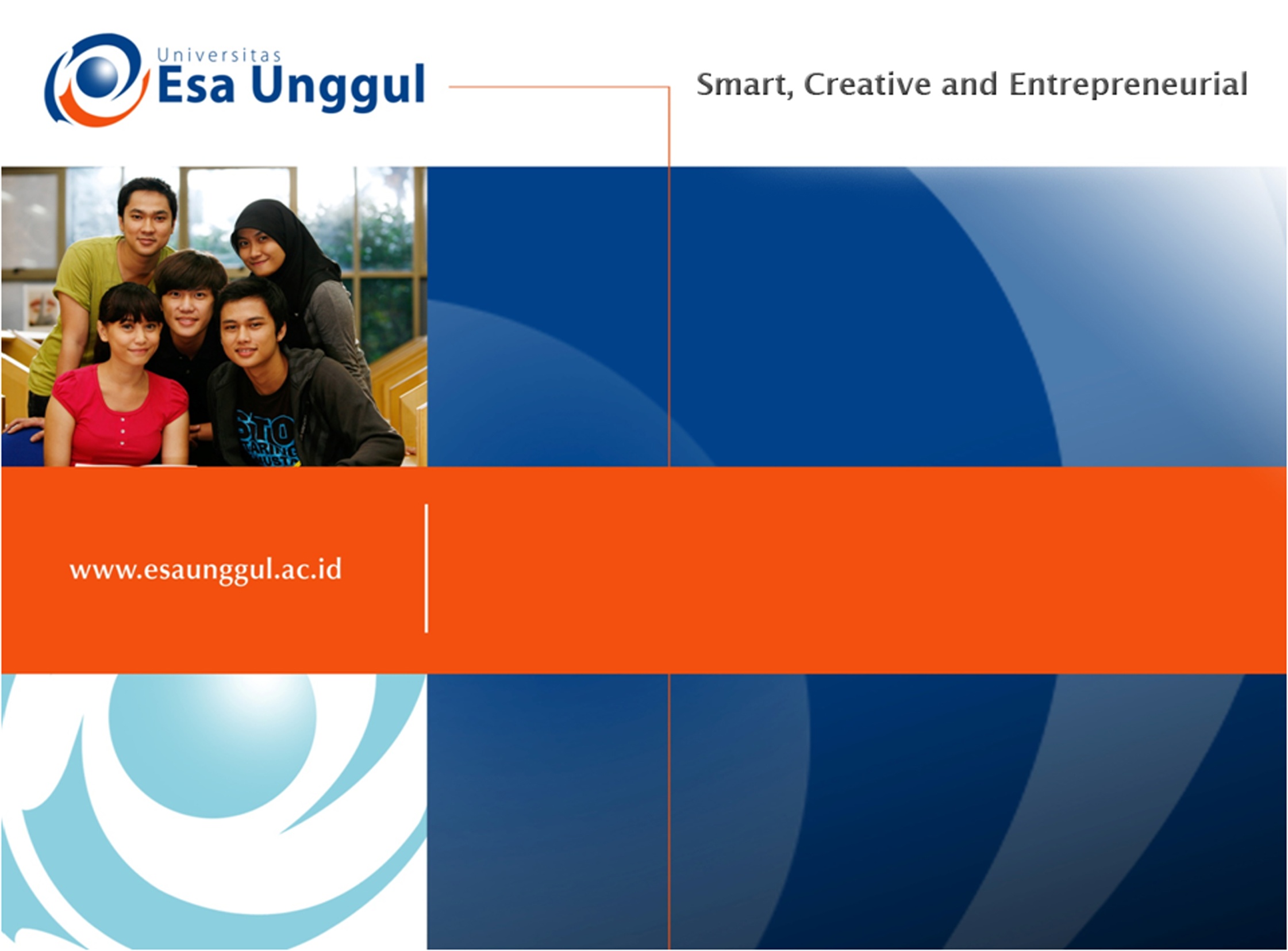 PERTEMUAN  ke 2
Dra Ratih Dyah Pertiwi,M.Farm,Apt
NAMA PRODI : Kesehatan Masyarakat
Fakultas Ilmu Ilmu Kesehatan
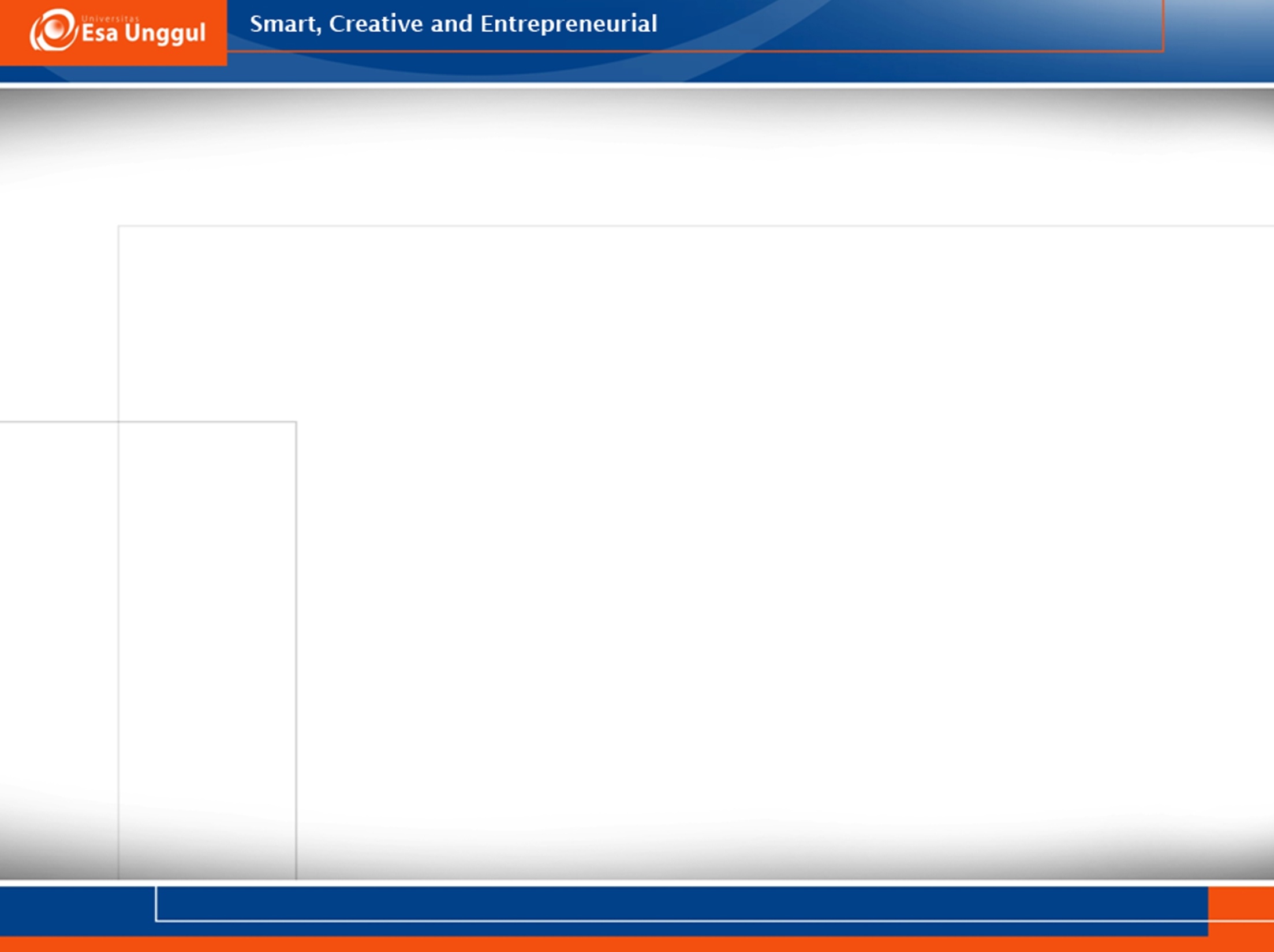 KEMAMPUAN AKHIR YANG DIHARAPKAN
Mahasiswa mampu memahami  sediaan salep dan membuat formula salep
Mahasiswa mampu memahami  apa yang termasuk didalam basis salep
Mahasiswa mampu memahami 4 peraturan dasar salep
CONTOH-CONTOH KHASIAT SALEP
ANTIPRURITIK 
	SALEP DGN MENTOL, FENOL, CAMPHORA
KERATOPLASTIK
KERATOLITIK
EMOLIENTS, DLL
OCULENTA
FI ED. IV
	SALEP YANG DIGUNAKAN PADA MATA
SYARAT SALEP/BASIS SALEP MATA
TIDAK MENGIRITASI MATA

MEMUNGKINKAN DIFUSI OBAT DALAM CAIRAN MATA

OBAT HARUS TETAP BERKHASIAT  SELAMA PENYIMPANAN

SALEP MATA HARUS STERIL DALAM PENYIMPANAN DAN DISIMPAN DALAM TUBE YANG STERIL

HARUS BEBAS PARTIKEL KASAR
PASTA
SEDIAAN SEMI PADAT YANG MENGANDUNG SATU ATAU LEBIH BAHAN OBAT YANG DITUJUKAN UNTUK PEMAKAIAN TOPIKAL

SALEP YANG MENGANDUNG LEBIH DARI 50% ZAT PADAT
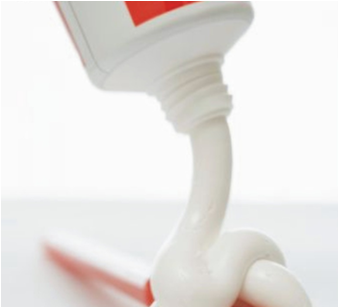 CIRI-CIRI PASTA
PERSENTASE BAHAN PADAT LEBIH BESAR
LEBIH TEBAL, KERAS
TIDAK MELELEH PADA SUHU BADAN
DAYA ABSORPSI LEBIH BESAR
KRIM (CREMORES)
FI ED IV
	BENTUK SEDIAAN SETENGAH PADAT MENGANDUNG SATU ATAU LEBIH BAHAN OBAT TERLARUT ATAU TERDISPERSI DALAM BAHAN DASAR YANG SESUAI

SUATU SALEP YANG BERUPA EMULSI KENTAL MENGANDUNG TIDAK KURANG 60% AIR, DIMAKSUDKAN UNTUK PEMAKAIAN LUAR.
R/ Parafin Liq		70
	  acid Stearic	20
     TEA			8
	  Aqua			100
	
	m.f cream 15 g
	S ue

	Pro :  mega
Zat pengemulsi : TEA, twen dan span, emulgid, dll
Zat pengawet : metil paraben 0,12-0,18% ; Propil paraben 0,02-0,05%